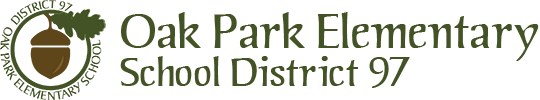 CCE UpdateCommunity Engagement Survey Recap (July 2017) & Proposed Community Engagement Framework
Submitted by Community Engagement Committee (CCE)
September 26, 2017
Community Engagement Committee (CCE)
Community Members
Sean Flynn
Jill Frank
Sherrie Green
Kara Miller
Ryan Schlifka
Maria Souden
Leslie Truelove (Chair)
District and Board Representatives

Rob Breymaier
Rupa Datta
Chris Jasculca
Dr. Carol Kelley
9/26 - CCE Update
Community Engagement Survey Recap

Review Community Engagement Framework (Proposed)

Next Steps
CCE Survey Recap Summary
Information from Multiple Sources 
Email & school covers most
Social media – important to communicate to FB pages
Board Communication - Pretty good; But opportunity
59% - Excellent, Very Good, Good job of communicating FROM Board
53% -  Poor or Fair opportunities to share thoughts WITH Board
How Often? 
Weekly/monthly
Important – right away
How engage – variety of ways – town halls, PTO meetings, surveys
Topics
55%: education related
30%: Budget related
What else do they want to say?
27% - clearer/more honest communication  
11% - more communication about finances and budget
7% -  communication about staffing changes or situations
6% - board to communicate BEFORE important changes are decided
D97 Community Engagement Survey (July 2017)
Where Community Gets Information?(Could answer all that applied)
D97 Communications / Schools & Teachers / Conversations / Social Media

Multiple sources of Information
85% D97 email
58% Wednesday Journal
55% Other parents 
52% Website 
48% Child’s teacher/school
44% Oak Park FYI 
34% Facebook
Preferred Source of Information
Email 78%
School 8.62%
Facebook 8.36%

Takeaways / Implications
Email & School cover more than 85% of respondents with D97 students 
Parents indicated they would like to or already hear from the teachers and principal.  
Cover large % of respondents via
 Focus on the District email and providing timely information to principals for their communications,
Social Media / Facebook Groups Insights
More than 50% are on Facebook. 
MANY indicated they are in a Facebook or email group related to OP schools (up to 25%). 
Most, if not all school Facebook ‘pages’ and groups are run by PTOs. 
Other Channels used by many
FB - Oak Park Working Moms, Oak Park Progressive Women
Email Network -  Mom Mail 
Twitter and Instagram were used by a double-digit percentage of people

Implications
FB pages - Channel the board should consider better directing clear communication to reach families with messaging.
Twitter/IG good for quick engagement (tweet or photo)
D97 Communication TO / FROM Responses ….
How well does D97 Board share information with the community?

Most popular answer was Good at 30%
59% said excellent, very good or good.
38% said Fair or Poor, so there is room to improve this.
How well does D97 Board offer opportunities for community to share information and opinions with the Board?
Most popular answer was Fair at 32%
53% said Poor or Fair, so there is room to improve.
9% didn’t know
39% said excellent, very good or good.
D97 Communication TO CommunityOpportunities
How would you like the Board to engage / interact? How frequently?
How would you like the Board to engage / interact? How Engage?
How would you like the Board to engage / interact? How Engage?
What topics would you be interested in hearing about from the D97 Board?
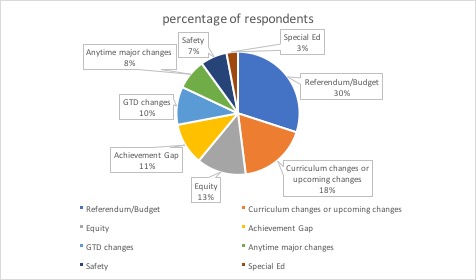 Anything else you’d like to tell us?
Sample comments about being clearer:
Sample comments about being clearer (pg 2)
Sample comments about being clearer (pg 3)
“As a communications professional, I think district 97 is terrible at communications. (So is D200). The ways the district communicates are outdated and stilted. Like the email newsletter that's just stuff dumped in. And communications should be part of the policy process - not a reaction to it. Both the gifted revamp and library resource staff issues would have been less controversial if communicated and rolled out properly. Poor communications are causing you MORE problems. I am very concerned about how "closing the gap" will be implemented - but I'm not sure where to go to understand the issue or the solution or D97 approach. Finally, I understand there are lots of laws and regulations around what can be communicated and how by the board and administration,  I would change the approach from "what do we need to tell people" to "what do parents and community members need/want to know?" Serve the community, not he regulations and your jobs. Do this and your jobs will be easier. ”
Board of Education Engagement Framework (Proposed)
TRI-LEVEL COMMUNICATION STRATEGY
PROACTIVE
RESPONSE
Positive and 
Proactive responses
CONSTANT HUM (Base/Foundation)
ENGAGEMENT (To/From)
PROACTIVE RESPONSE (as needed)

Use insights from survey to shape plan
ENGAGEMENT
Encourage two-way communication
via board meetings, listening sessions, 
town halls, coffee & conversations, 
online submit process.
CONSTANT HUM 
Constant communication with community via 
newsletters, email, community events, 
social media, PTA meetings, Board Member Profiles
Community Engagement PlanNext Steps